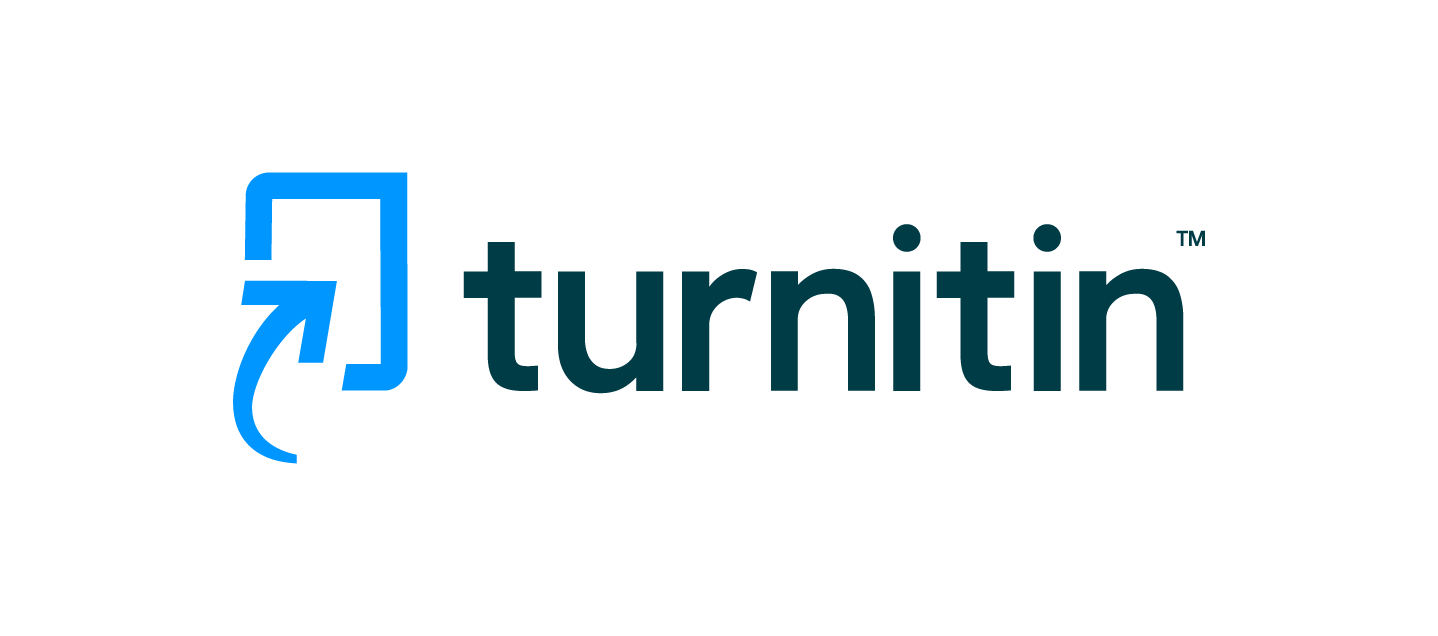 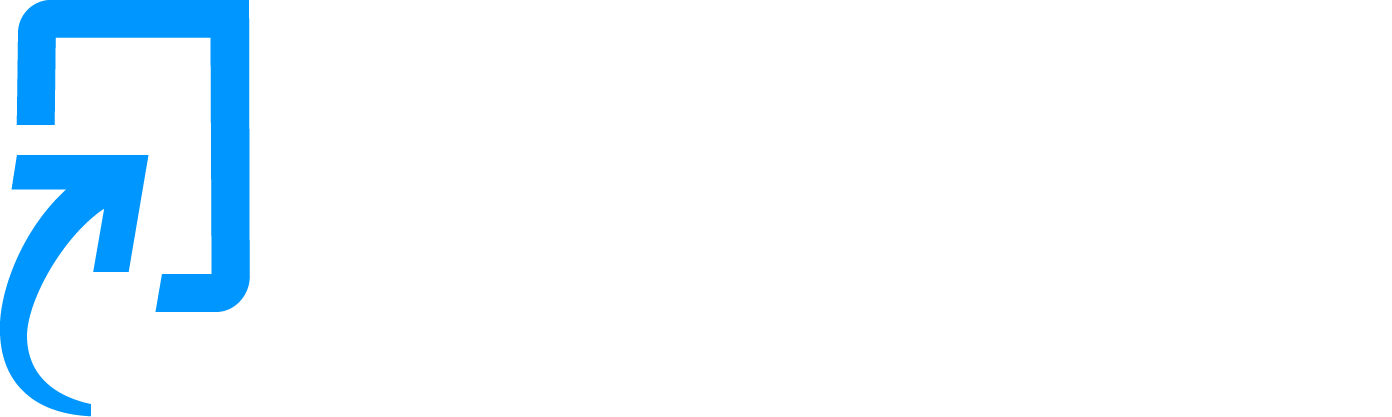 Strategien zur Recherche
Planen Sie voraus, um während des Recherchierens kluge Entscheidungen zu treffen
aufrichtig  
ehrlich
=
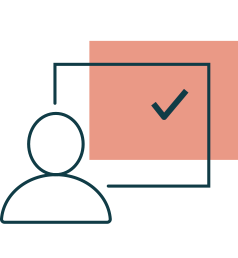 “
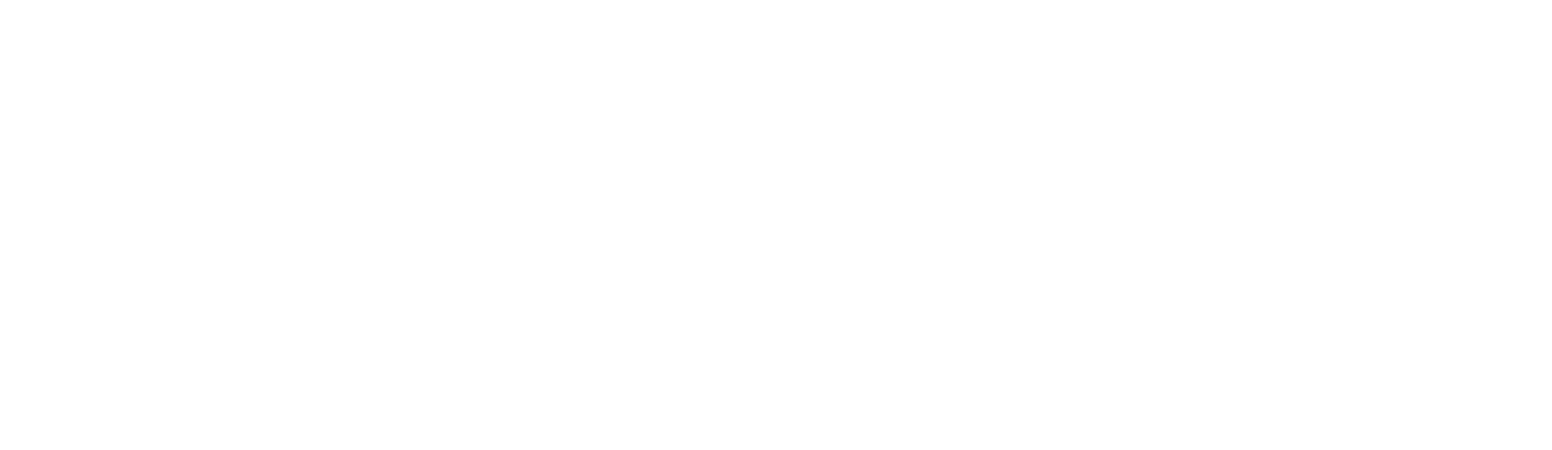 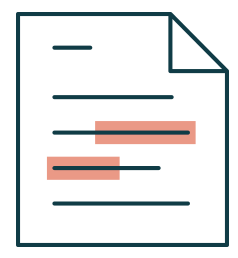 ”
© 2021 Turnitin LLC. All rights reserved.
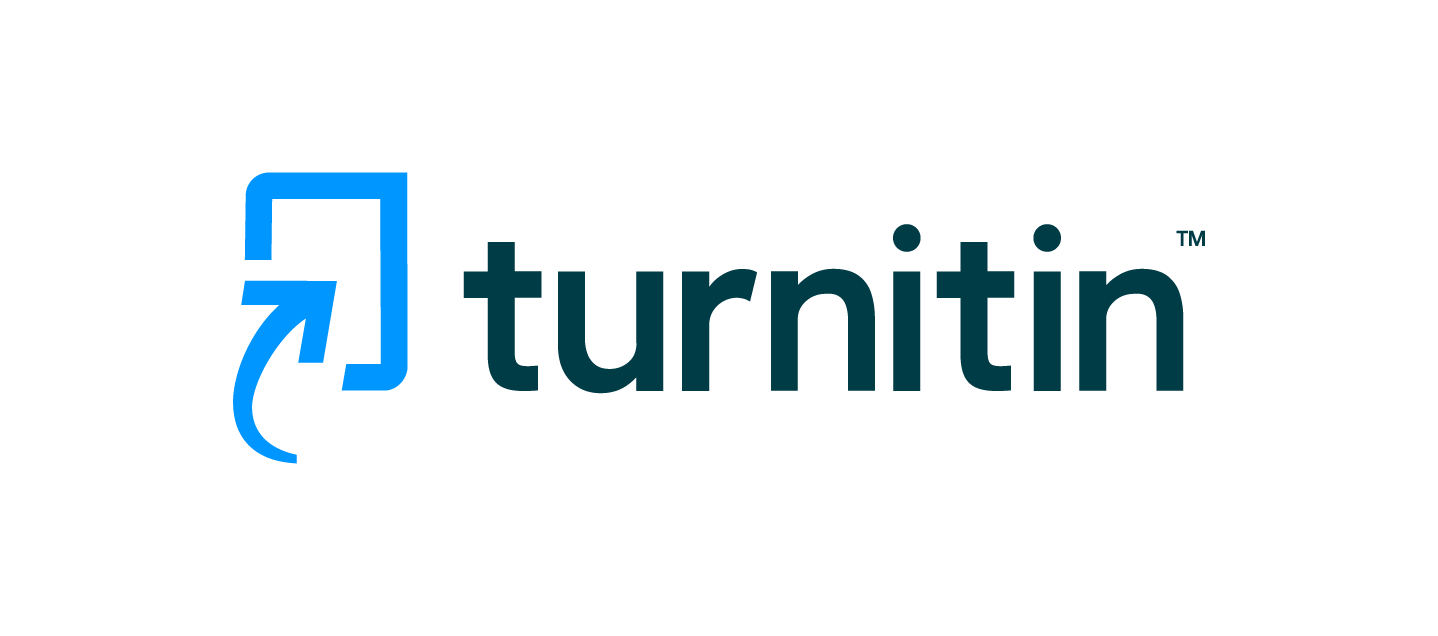 Der Recherche- und Schreibprozess
1  Entscheiden Sie sich für ein Thema
2  Spezifizieren Sie Ihr Thema
3  Sammeln Sie allgemeine  Hintergrundinformationen
4  Formulieren Sie eine Forschungsfrage
5  Finden und bewerten Sie Quellen
6  Wählen Sie nur die glaubwürdigsten Quellen aus
7  Erfassen Sie die Quellenangaben für alle Quellen
8  Verfassen Sie ihre Arbeit
9  Editieren und überarbeiten Sie Ihre Arbeit
© 2022 Turnitin LLC. Alle Rechte vorbehalten.
[Speaker Notes: Gehen Sie den Recherche- und Schreibprozess mit den Studierenden durch. Besprechen Sie alle Bestandteile des Prozesses im Hinblick auf ihr aktuelles Projekt und wie die Studierenden jeden Schritt des Prozesses in ihrem Kurs bearbeiten können.]
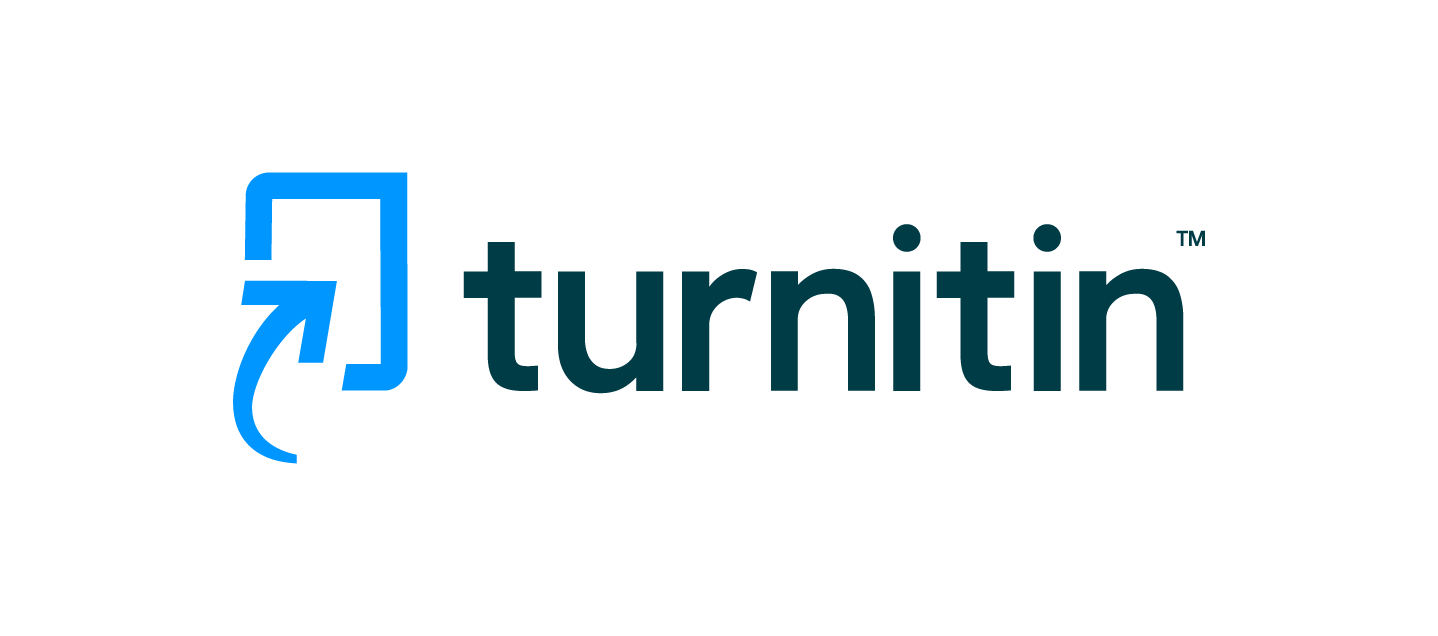 Was ist eine Recherchestrategie?
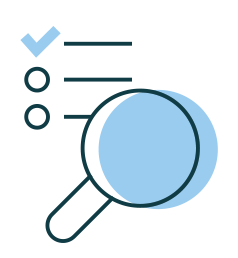 © 2022 Turnitin LLC. Alle Rechte vorbehalten.
[Speaker Notes: Bitten Sie die Studierenden, sich zu überlegen, was gemeint ist, wenn von Forschungsstrategien die Rede ist. Wenn Sie diese Präsentation vor einem kompletten Kurs halten, halten Sie die Antworten der Studierenden auf dieser Folie fest.]
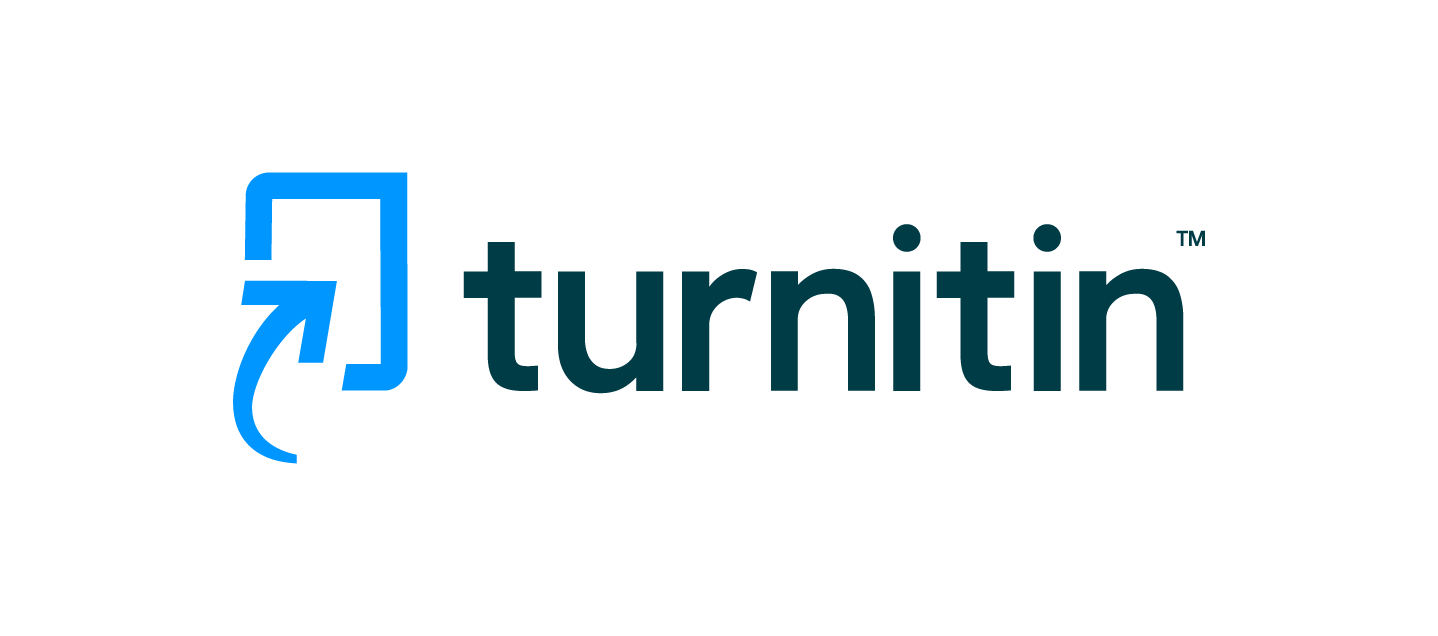 Finden Sie den Ansatz, der für SIE am besten funktioniert
Es gibt viele verschiedene Strategien, die bei der Recherche benutzt werden können. In manchen Fällen empfiehlt oder verlangt eine Lehrkraft eine bestimmte Vorgehensweise. Auf lange Sicht liegt die Kunst aber darin, den Ansatz und die Strategien zu finden, die für Sie und Ihre Arbeitsweise am passendsten sind.
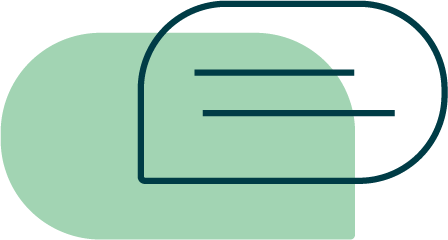 © 2022 Turnitin LLC. Alle Rechte vorbehalten.
[Speaker Notes: Erörtern Sie mit den Studierenden, dass es viele verschiedene Ansätze und Strategien gibt und, dass Sie selbst und jede andere Lehrkraft auch, möglicherweise das Anwenden bestimmter Methoden (Notizbücher, gekennzeichnete Arbeitsbögen, Organisationspläne, usw…) anregen oder voraussetzen können. In erster Linie müssen die Studierenden aber selbst herausfinden, was für sie persönlich am besten funktioniert.
Wenn die Studierenden feststellen, dass es für sie problematisch ist, die empfohlenen oder vorausgesetzten Methoden zu nutzen, sollten sie es ansprechen.]
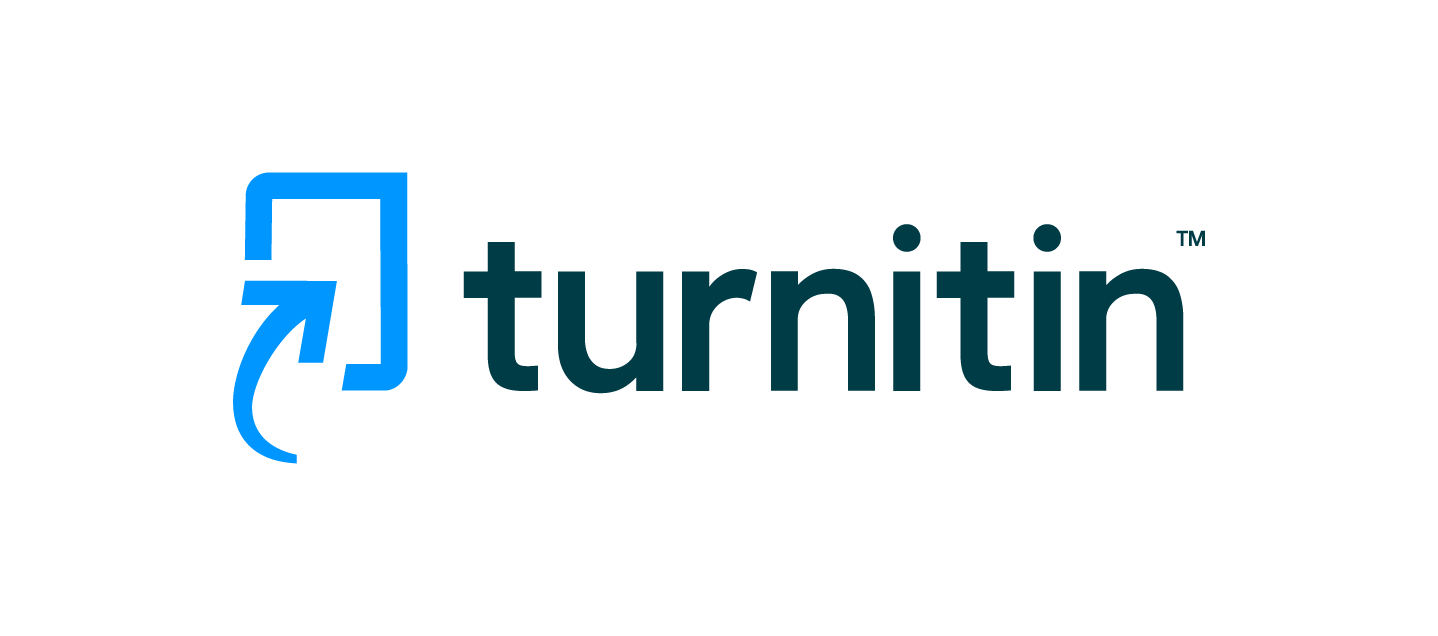 Effektive Recherchestrategien
1  Machen Sie sich einen Plan
2  Brainstorming zu Schlagwörtern und Formulierungen
3  Beurteilen Sie Ihre Quellen
4  Machen Sie aussagekräftige Notizen
5  Zitieren Sie Ihre Quellen
6  Managen Sie Ihre Zeit klug
7  Organisieren Sie sich
© 2022 Turnitin LLC. Alle Rechte vorbehalten.
[Speaker Notes: Gehen sie diese Liste empfohlener Strategien zur Recherche durch
Jeder dieser Punkte wird im Folgenden ausführlich behandelt]
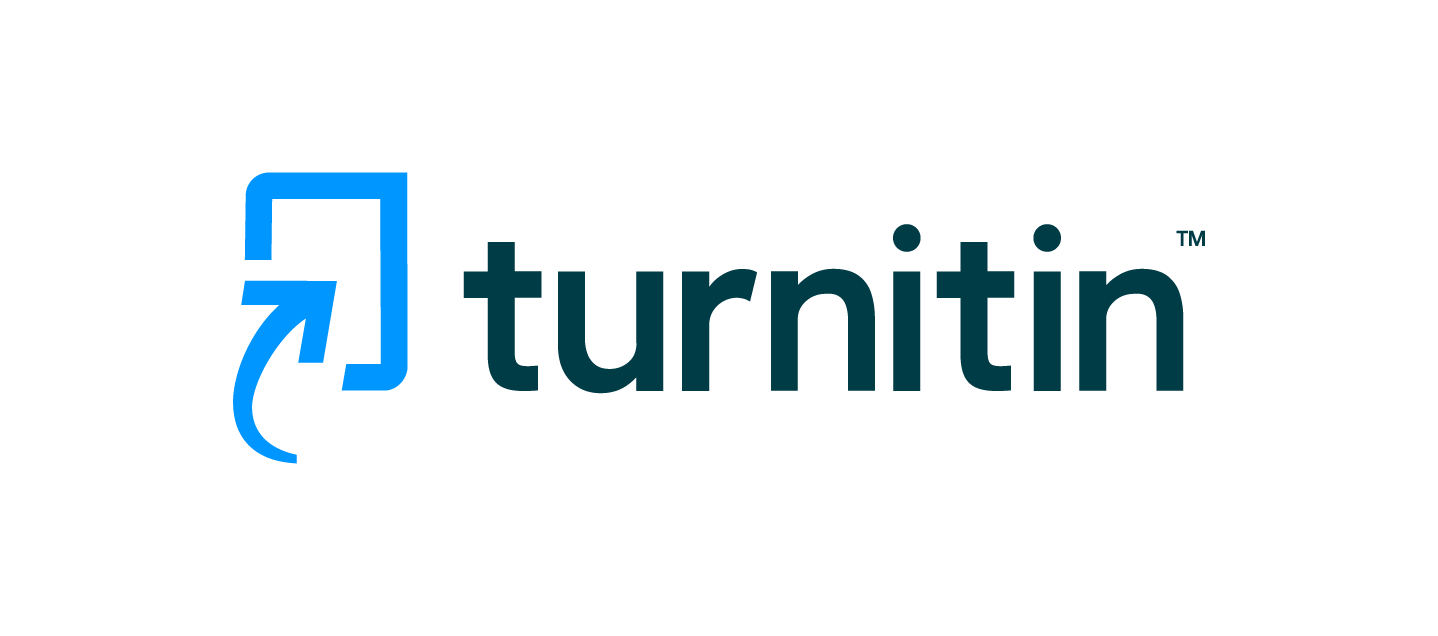 Machen Sie sich einen Plan
Legen Sie nicht direkt los! Nehmen Sie sich etwas Zeit, einen Plan auszuarbeiten.
Es mag zunächst so scheinen, als würde dies mehr Zeit benötigen, doch am Ende wird es sich definitiv auszahlen, einen klaren Plan zu haben (und ihn einzuhalten!).
Denken Sie über Ihr Projekt nach und entwerfen Sie einen Plan, wie Sie es angehen möchten.
Berücksichtigen Sie Dinge wie zum Beispiel:
Deadlines und andere Auflagen
Umfang und Komplexität der Aufgabenstellung
Zeit mit verfügbaren Ressourcen (Bibliothek, Datenbanken, 		Interviews, usw.)
Skizzieren Sie Ihren Plan und tragen Sie wichtige Termine in einen Kalender ein.
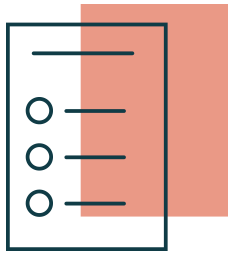 © 2022 Turnitin LLC. Alle Rechte vorbehalten.
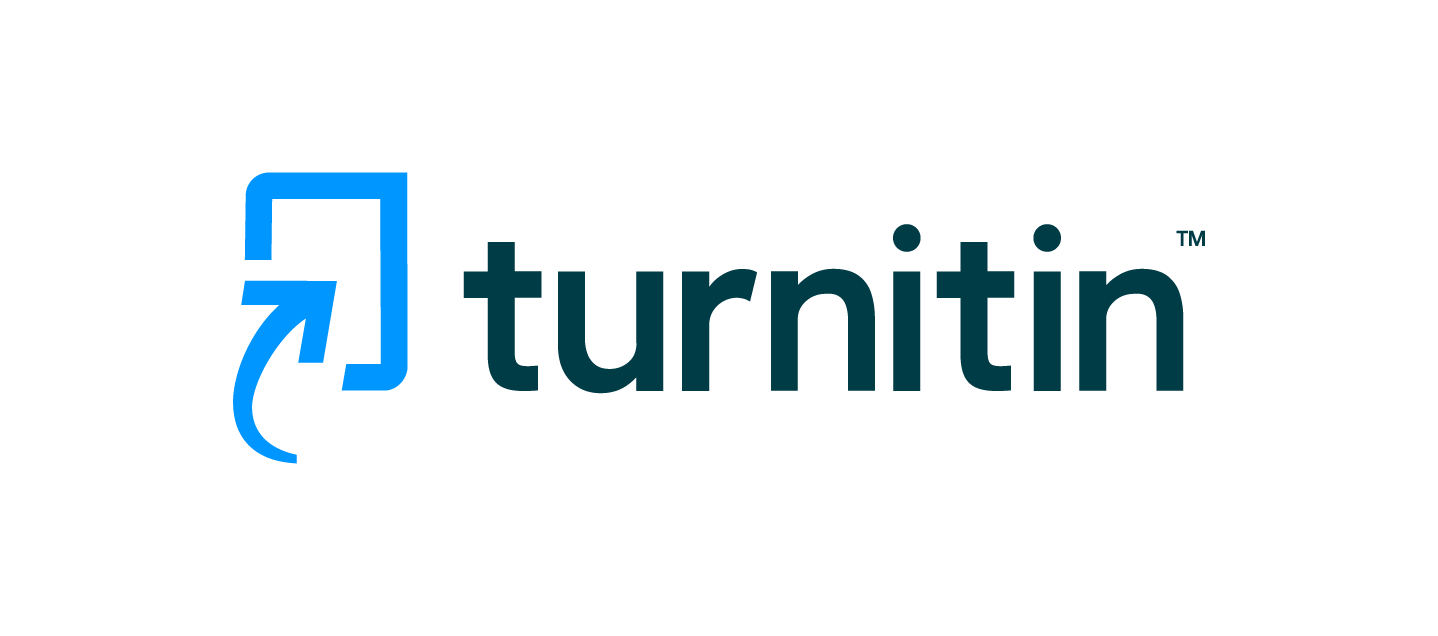 Brainstorming zu Schlagwörter und Formulierungen
Brainstormen Sie Ihr Thema und erstellen Sie eine Liste möglicher Schlagwörter und Formulierungen, die Sie bei der Recherche im Internet oder in Büchern verwenden können.
Manchmal müssen Sie verschiedene Schlagworte ausprobieren, bevor Sie den geeignetsten Ansatz zum Auffinden wertvoller Informationen herausfinden.
Nutzen Sie Suchmaschinen, Datenbanken und gedruckte Quellen.
Suchmaschinen und Datenbanken: Experimentieren Sie mit Ihren Schlagwörtern und Formulierungen in verschiedenen Kombinationen, bis Sie Informationen finden, die Ihre Forschungsfrage am besten beantworten.
Gedruckte Quellen: Nutzen Sie die Inhaltsverzeichnisse und den Index von Büchern und Zeitschriften, um Erwähnungen Ihrer Schlagwörter und Formulierungen zu finden.
© 2022 Turnitin LLC. Alle Rechte vorbehalten.
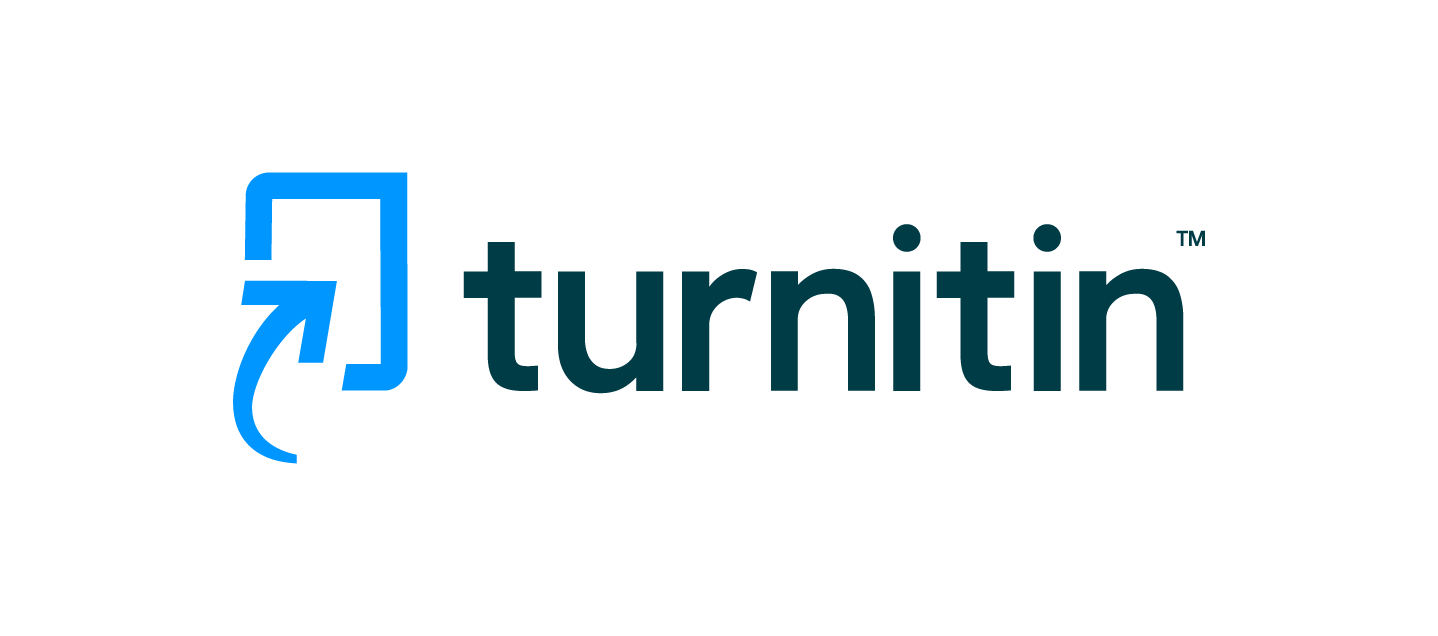 Beurteilen Sie Ihre Quellen
Sobald Sie Quellen gefunden haben, nutzen Sie den Turnitin Source Credibility Guide um jede Quelle zu bewerten.
Überprüfen Sie Herkunft, Autor, Zweck, Perspektive, Wissenschaftlichkeit und Relevanz jeder Quelle, bevor Sie sie für Ihre Arbeit verwenden.
Wählen Sie nur die Quellen aus, die alle Anforderungen an eine zuverlässige Quelle erfüllen.
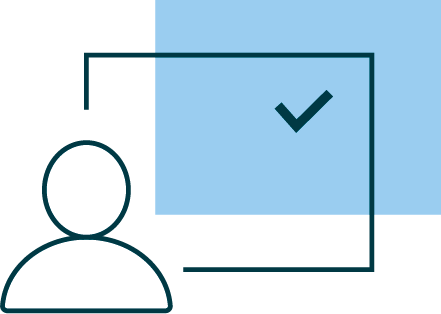 © 2022 Turnitin LLC. Alle Rechte vorbehalten.
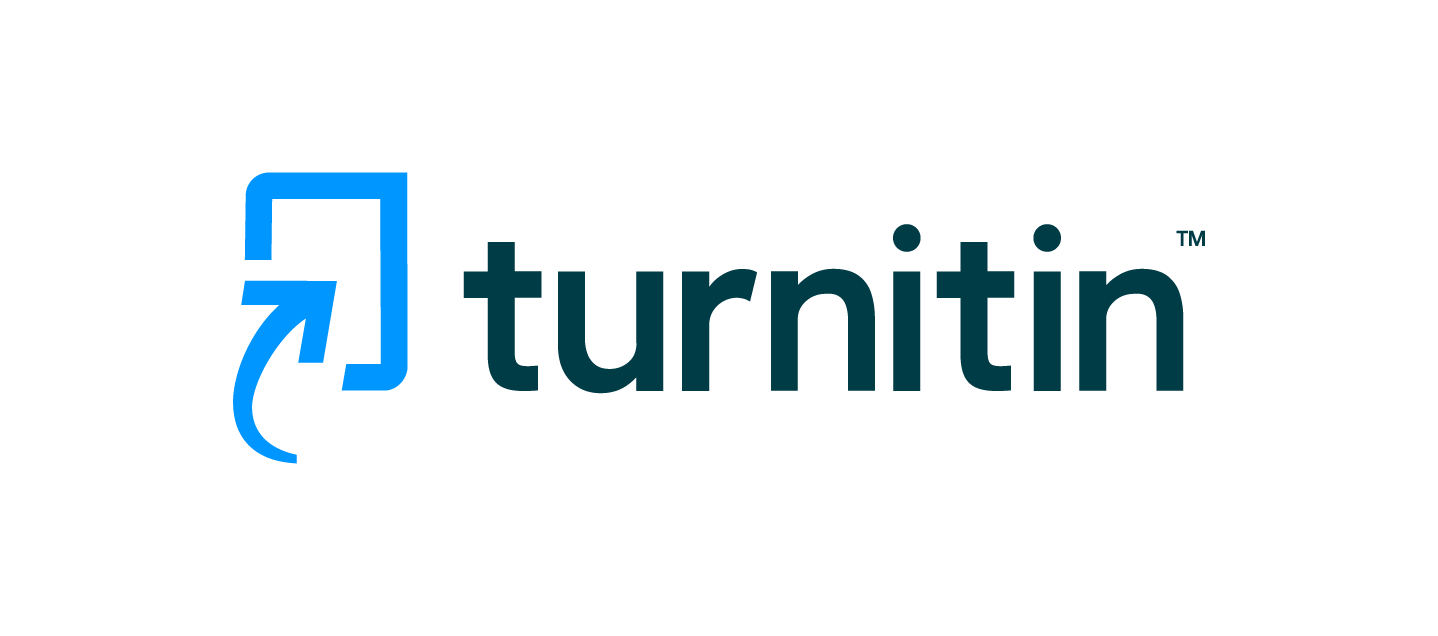 Machen Sie aussagekräftige Notizen
Nutzen Sie das Worksheet zum Planen einer Recherche, Notizkarten oder ein anderes Organisationstool, bei der Lektüre der einzelnen Quellen, um sich aussagekräftige Notizen zu machen.
Notizen zu Ihren Quellen sollten Folgendes umfassen:
Angaben, wo genau Sie die einzelnen Informationen gefunden haben (Seite, Zwischenüberschrift, usw.)
Was an dieser Stelle wortwörtlich steht
Warum denken Sie, dass es einen Bezug zu Ihrem Thema hat
Diese Informationen helfen Ihnen, sich später daran zu erinnern, warum Sie sie für wichtig gehalten haben.
© 2022 Turnitin LLC. Alle Rechte vorbehalten.
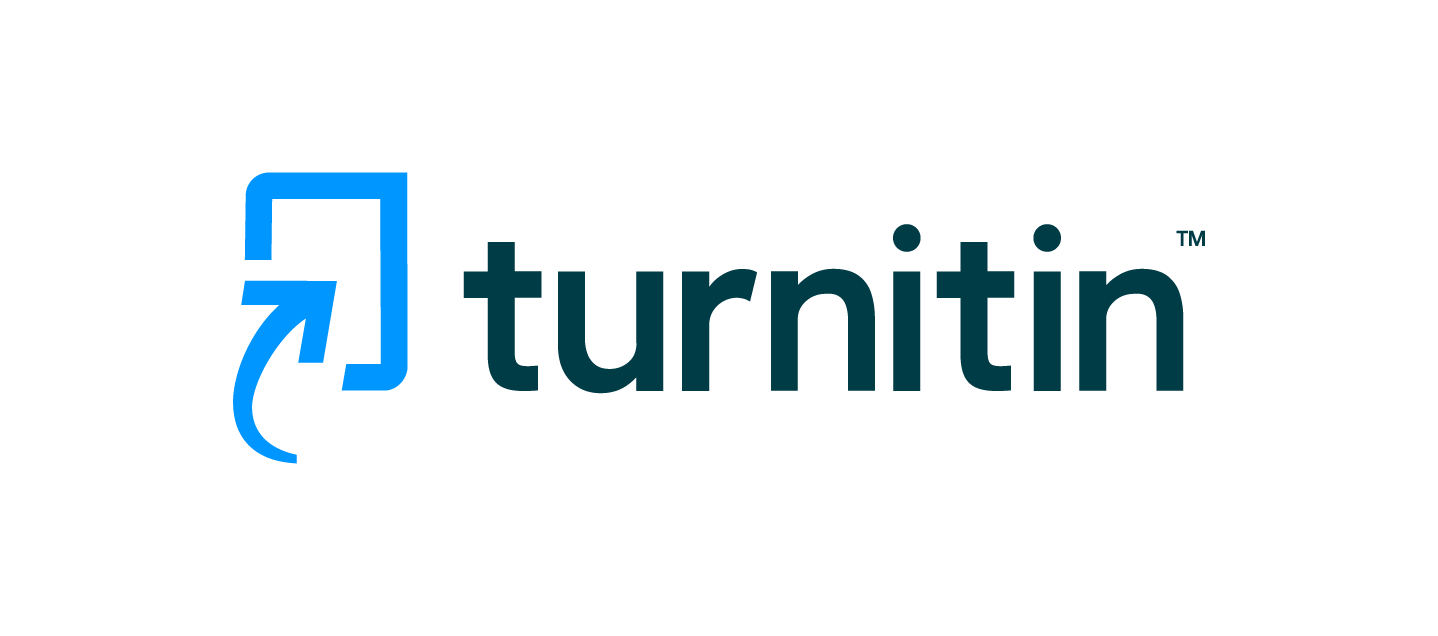 Zitieren Sie Ihre Quellen
Erstellen Sie Zitate frühzeitig.
Dieser Schritt lässt sich einfach bis zum Schluss aufschieben, doch sollten Sie dann Zeitprobleme bekommen, kann es Ihre Arbeit ruinieren, wenn Sie das korrekte Verwenden von Zitaten vernachlässigen.
Wenn Sie sich frühzeitig die Zeit nehmen, bibliographische Angaben und Zitate im Text zu erstellen, machen Sie später weniger Fehler.
Es gibt viele seriöse Internet-Tools, die Ihnen dabei helfen, diese Informationen zu erstellen und sie im Auge zu behalten. Ziehen Sie es in Erwägung, eine dieser Ressourcen zu nutzen.
Fügen Sie Zitate schon während des Schreibens Ihrer Arbeit ein.
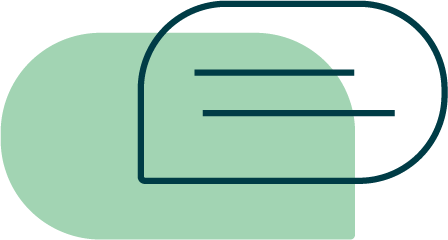 © 2022 Turnitin LLC. Alle Rechte vorbehalten.
[Speaker Notes: Ziehen Sie in Erwägung, auf dieser Folie genauere Informationen zu den von Ihnen selbst bevorzugten Zitiermethoden einzufügen - oder auch Informationen und Links zu sämtlichen Hilfsmitteln, die Sie den Studierenden vorschlagen bzw. vorschreiben, um Zitate zu erstellen und nachzuverfolgen.]
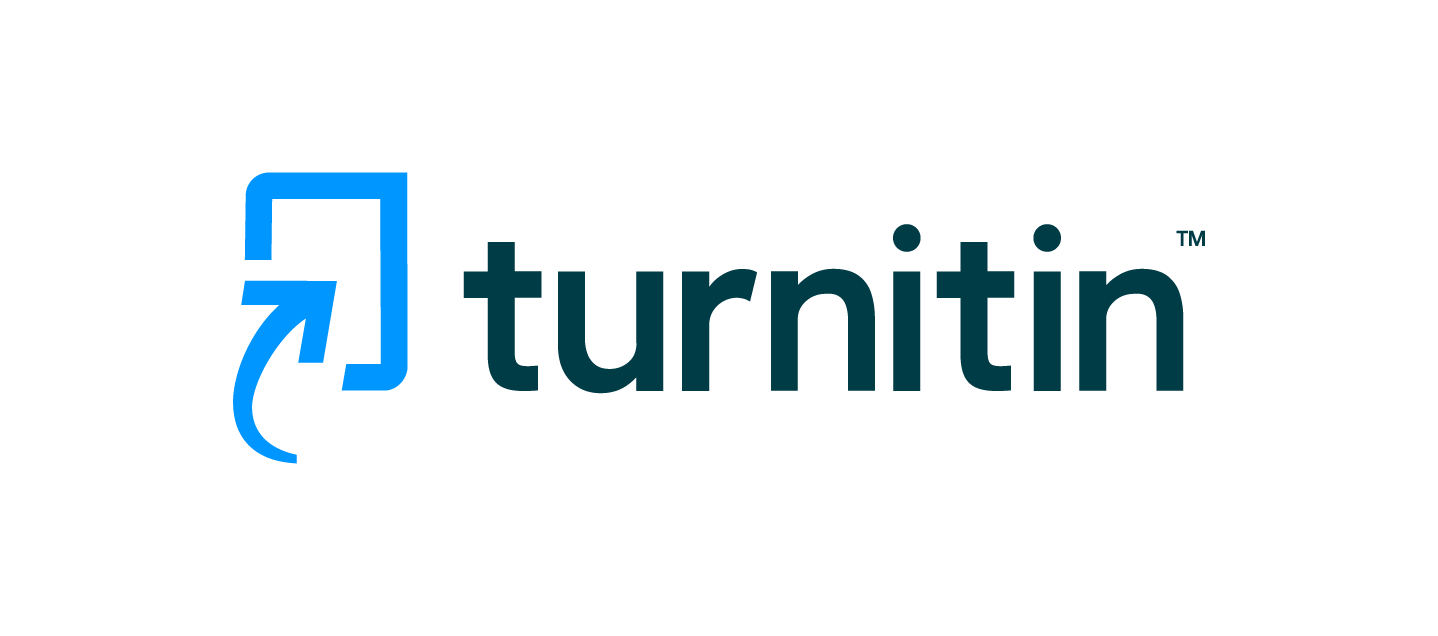 Managen Sie Ihre Zeit klug
Halten Sie sich an Ihren ursprünglichen Plan und halten Sie Fristen ein.
Nutzen Sie einen Kalender, um Deadlines und andere Zeitfristen im Auge zu behalten.
Denken Sie darüber nach, einen Mitbewohner, ein anderes Kursmitglied oder ein Familienmitglied als Accountability Partner (Ihr Partner für Verantwortung und Rechenschaft) zu gewinnen, um auf dem richtigen Weg zu bleiben.
Vereinbaren Sie regelmäßige Treffen zur Kontrolle und stellen Sie sicher, dass Ihr Accountability Partner Sie in die Pflicht nimmt, dass Sie ihre Arbeit erledigen.
Planen Sie jeden Tag etwas Zeit ein, um ein Stück nach dem anderen zu erledigen. Das ist besser, als große Blöcke Ihrer Arbeit in einem Rutsch erledigen zu wollen.
Auf diese Weise können Sie Burnout und Prokrastination vorbeugen.
© 2022 Turnitin LLC. Alle Rechte vorbehalten.
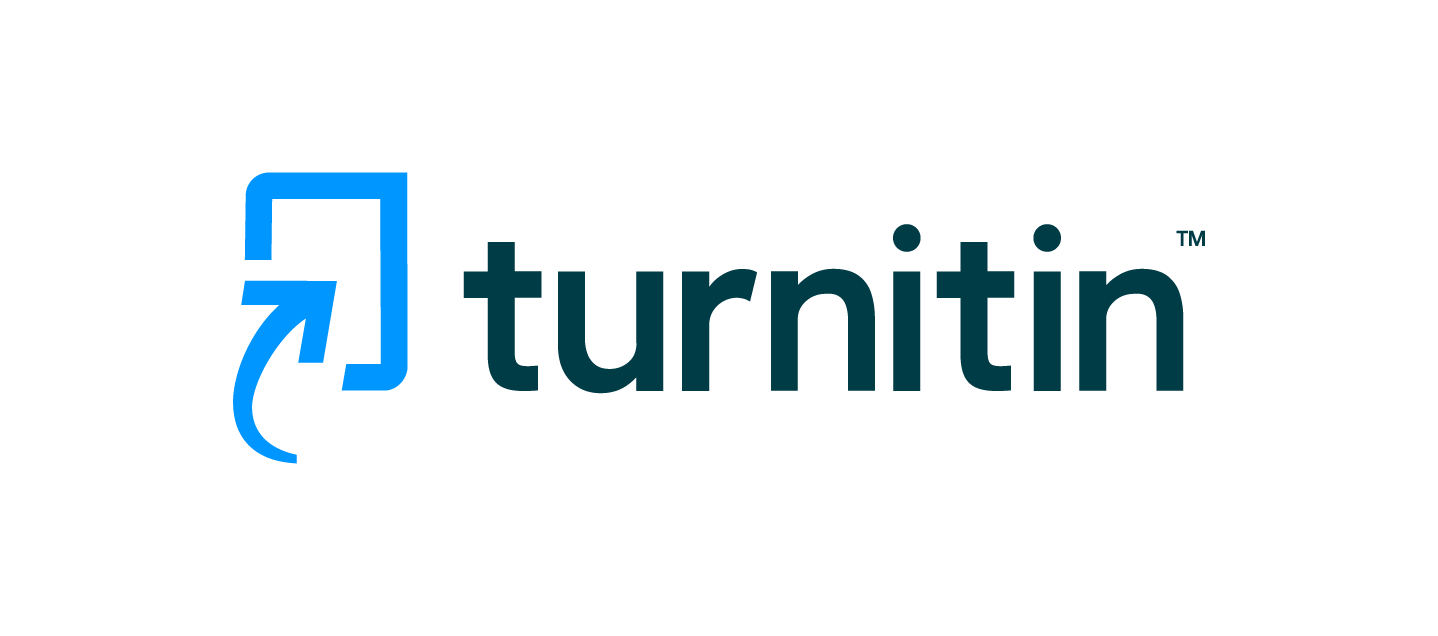 Organisieren Sie sich
Verwenden Sie Checklisten, Worksheets und ähnliches, um ihren Zeitplan und Ihre Quellen zu organisieren.

Sammeln Sie alle Informationen einer jeden Quelle an einem Ort und beschriften Sie sie eindeutig.

Verwenden Sie Ordner und Mappen, um Blätter und physische Unterlagen zu ordnen und sortieren Sie digitale Informationen in strukturierten Ordnern.
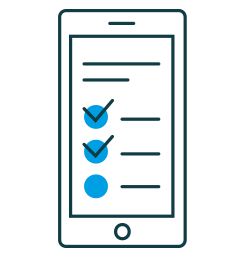 © 2022 Turnitin LLC. Alle Rechte vorbehalten.
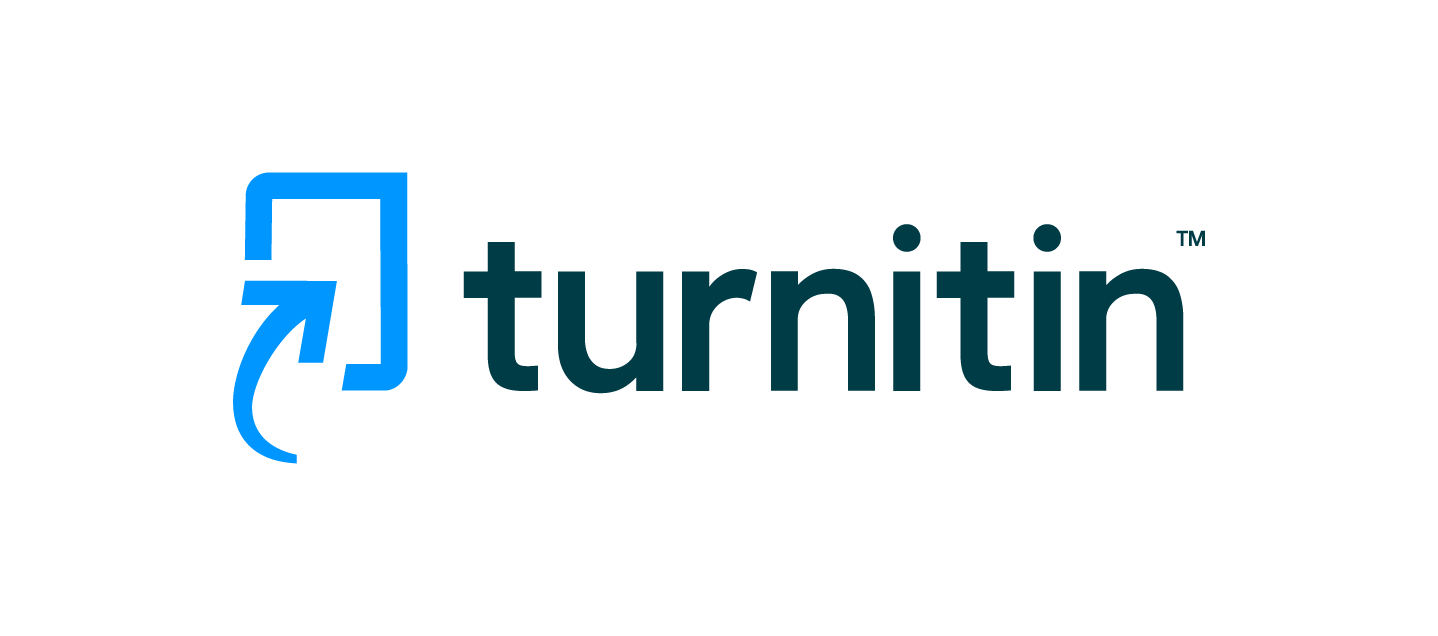 Haben Sie weitere effektive Strategien, die Sie mit den anderen teilen können?
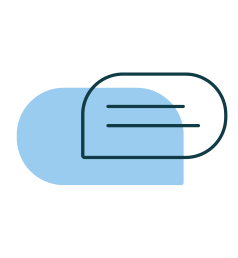 © 2022 Turnitin LLC. Alle Rechte vorbehalten.
[Speaker Notes: Besprechen Sie andere Strategien, die die Studierenden bereits verwendet und für nützlich gehalten haben. Ermutigen Sie die Studierenden, diese neuen Strategien auszuprobieren, damit sie die für sich persönlich am besten geeigneten herausfinden.]
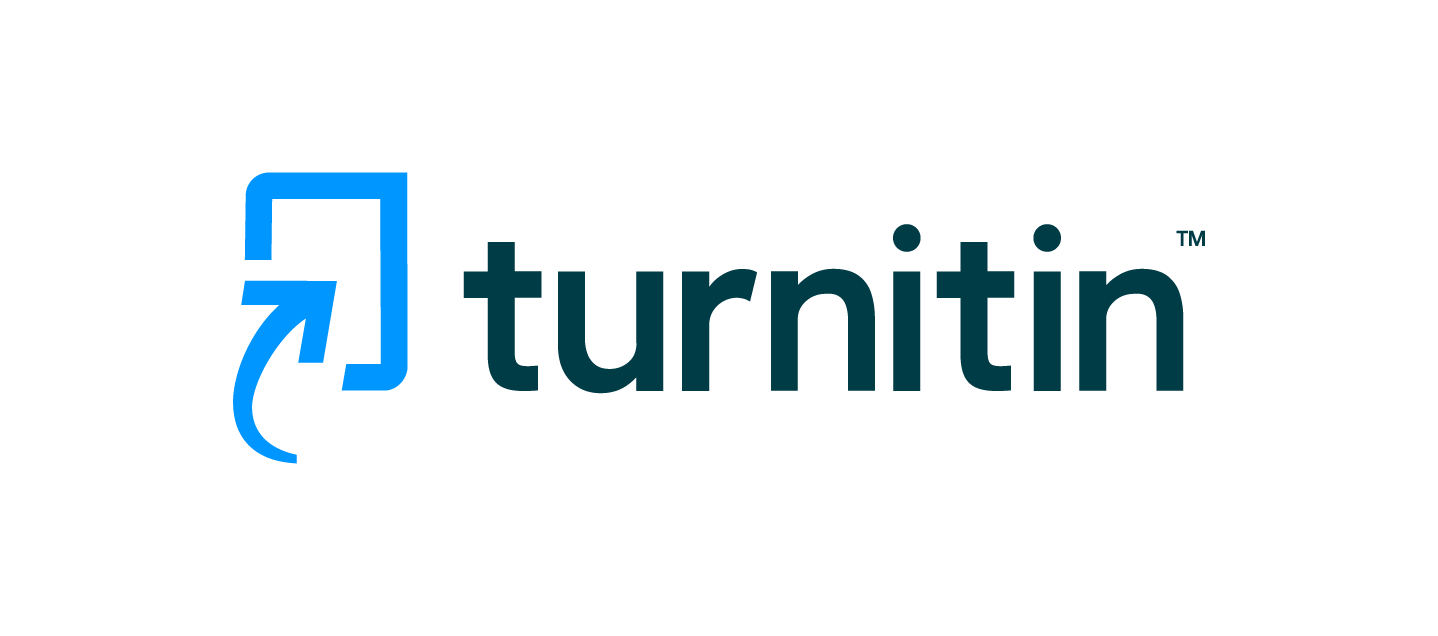 Planen Sie Ihr nächstes Projekt
Berücksichtigen Sie alle Strategien, über die wir bisher gesprochen haben. Wählen Sie eine oder zwei aus, die Sie bei Ihrem nächsten Projekt nutzen möchten.

   		1.
   
   		2.

Denken Sie daran, dass nicht jede Methode für jede Person gleichermaßen funktioniert.
Seien Sie bereit zu experimentieren, um die Strategien zu finden, die für Sie selbst am besten funktionieren.
© 2022 Turnitin LLC. Alle Rechte vorbehalten.
[Speaker Notes: Bitten Sie die Studierenden, sich etwas Zeit zu nehmen, um über alle besprochenen Strategien nachzudenken. Außerdem sollen sie eine oder zwei auswählen, die sie während des kommenden Projekts ausprobieren möchten.
Erinnern Sie die Studierenden daran, dass es in Ordnung ist, wenn eine der Methoden für sie persönlich nicht funktioniert. Hauptsache sie versuchen, eine andere zu finden, mit der sie zurechtkommen. Wir alle haben beim Arbeiten unterschiedliche Gewohnheiten und Vorlieben. Deshalb ist es das Wichtigste, dass jeder von uns das findet, was für ihn am besten funktioniert.]
Vielen Dank!